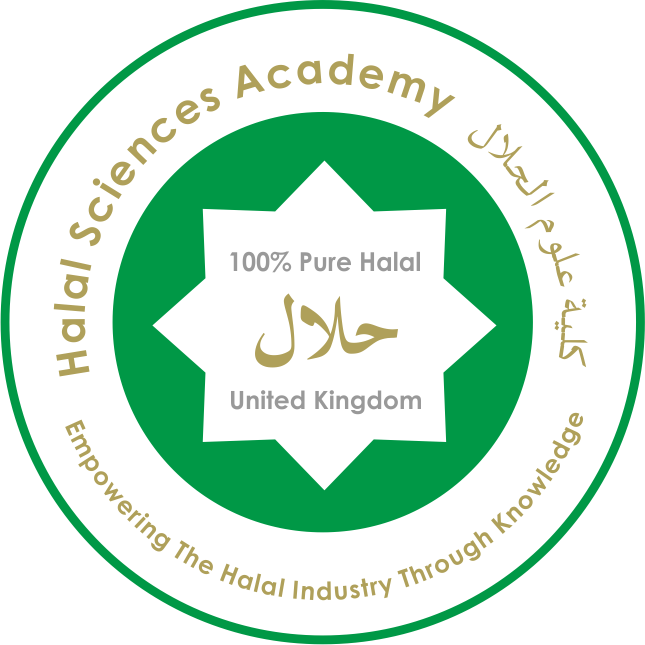 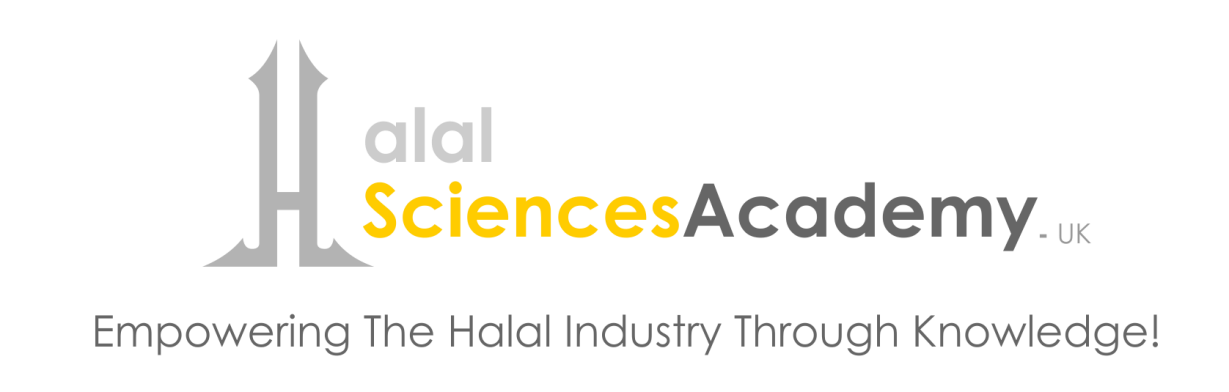 " In The Name of Allah, The Most Beneficent, The Most Merciful" Food safety in Halal/religious food and non-food productsBy: Dr. Hani M. Al-Mazeedi
Is religious products are safe to use or to eat?
هل المنتجات الدينية آمنة للإستعمال أو الإستهلاك؟
Opening speech
Religious guidance are the landmarks in ensuring safety
التوجيه الديني هي المعالم في ضمان السلامة
Scope
This presentation aims to prove that there is a link between safety aspects in Halal/religious food and non-food products and religious guidance sourced from scriptures to ensure:  the safety of ingredients1, the methods of processing2, and the health of consumers3.
Our methodology in this presentation is to quote texts from:
The scriptures (the Torah, the Bible), and the Quran as the sources of religious guidance in ensuring the safety of food and non-food products, from 
The Hadith of the prophet Mohammed peace be upon him, and from
Some of the testimonies of non-Muslims with regard to the safety of religious products and religious methods of processing.
Hadith: what is one of various reports describing the words, actions, or habits of the prophet Mohammed PBUH.
Why is this subject?
The main reason why this topic is being presented because there are individuals who believe that scriptures doctrine have nothing to do with the safety of food and non-food products such as “Halal” and “Kosher” products.
This belief is becoming universal and spreading globally.
Especially in this era, in which the origins of ingredients in products and methods of productions are diversified and from mix countries of different scriptural and non scriptural cultures i.e. from non-divine beliefs.
Content
Scope
Why is this subject?
Introduction
Requirements of Scriptures in food
Terminologies related to Halal
What products and services we should be concern with?
Comparisons between present and past with regard to safety in religious food
Suspected adverse health effects in non religious ingredients or processes
Critical components of religious nature in food and non-food products
Challenges facing halal
The Halal concept
Recommendations
References
Introduction
Food safety may be monitored and controlled by applying different food safety standards and guidelines generally extracted from scriptures and Sunnah, such as:
Good Manufacturing Practices (GMP)
Hazard Analysis & Critical Control Points (HACCP: ISO 22000)
FSSC 22000 Food Safety System Certification 
British Retail Consortium (BRC)
Global Food Safety Initiative (GFSI)
International Standards (ISO)
Codex Alimentarius International guidelines on food safety, &
by using organic ingredients
Requirements of Scriptures in food
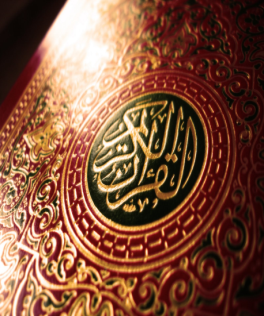 Scriptures requirements on food are well expressed by prominent divine religions:
Islam
Christianity
These religions put great emphases:  
1to follow specific way when slaughter of sacrificial animals,
2 to follow humane methods in obtaining food from animals and birds 
3not to eat pork, or dead meat
4not to eat blood, and
5to some extent, in Judaism and Christianity religions, to minimize drinking of intoxicants, however, in Islam to Avoid and Not to Approach intoxicants.
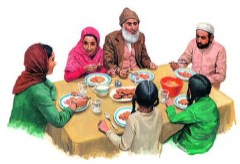 Judaism
The translation of the meaning of the Quran 2:172
O you who have believed, eat from the good things which We have provided for you and be grateful to Allah if it is [indeed] Him that you worship.
Good things = Safe things, that are of good quality
The translation of the meaning of the Quran 5:3
Prohibited to you are dead animals1, blood2, the flesh of swine3, and that which has been dedicated to other than Allah4, and [those animals] killed by strangling5 or by a violent blow6 or by a head-long fall7 or by the goring of horns8, and those from which a wild animal has eaten9, except what you [are able to] slaughter [before its death].
The translation of the meaning of the Hadith
Abu Ya’la Shaddad ibn Aus, radiyallahu ‘anhu, reported that the Messenger of Allah, sallallahu ‘alayhi wasallam, said:
“Verily, Allah has prescribed welfare with regard to everything. So, when you kill, kill in a good way1; when you slaughter, slaughter in a good way2; so everyone of you should sharpen his knife3, and let the slaughtered animal die comfortably4.”
The translation of the meaning of the Quran 5:90-91
O you who have believed, indeed, intoxicants, gambling, [sacrificing on] stone alters [to other than Allah ], and divining arrows are but defilement from the work of Satan, so avoid it that you may be successful.
Satan only wants to cause between you animosity and hatred through intoxicants and gambling and to avert you from the remembrance of Allah and from prayer. So will you not desist?
Intoxicants = wine, beer, whiskey, any drink that contain alcohol to intoxicant levels.
Terminologies related to Halal
The word Halal in Islam means it is permissible and the legislature, the almighty God, has authorized it.
The word Tayyib mean good and safe, that it is without harm and malice.
The words Halal and Tayyib come together in the Holy Quran.
Tayyib = Good things = Safe things, that are of good quality
Halal is the knowledge and action taken to avoid
hazards in what we eat and what we consume in its four categories 
  i.e. Microbial, chemical, physical, 
In addition, to that of religious nature
In products and services
in this era
 were there are many emerging cases
and varied sources 
of raw ingredients and methods of production
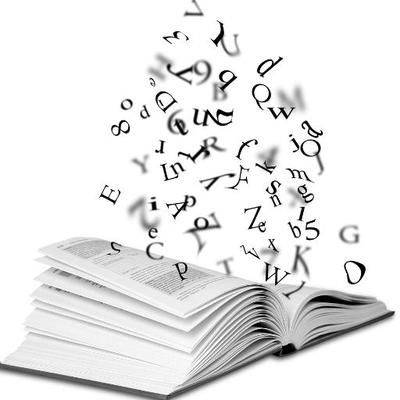 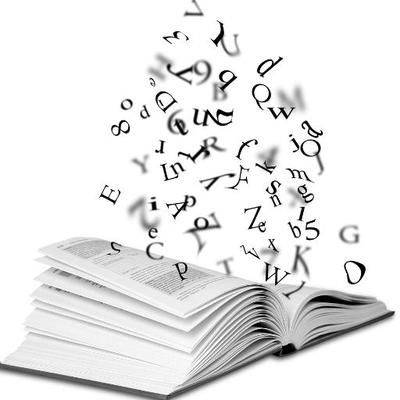 Halal is the subject that every single Muslim should be acquainted with in food, non-food products and services to avoid Hazardous components1 and non-safe methods2 of production.
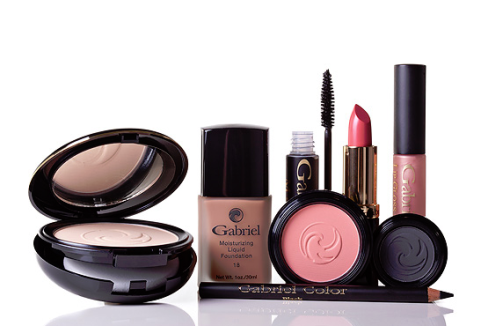 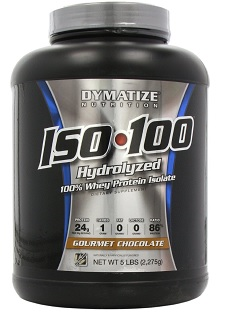 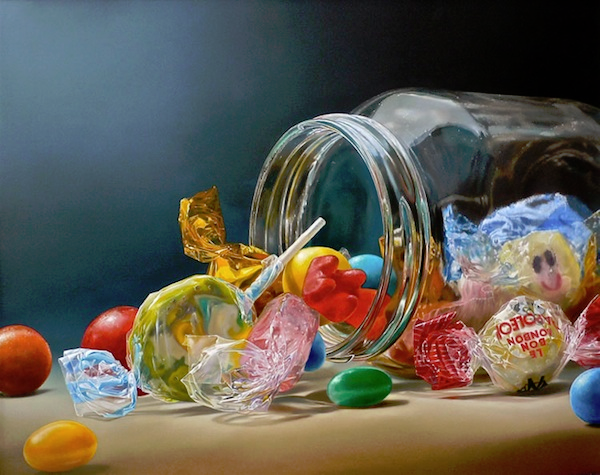 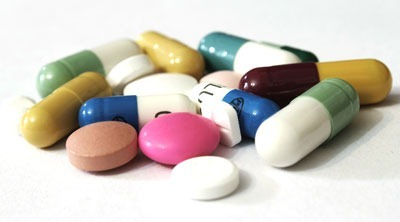 What products and services we should be concern with?
Halal covers both food and non-food products and services
1. Food and beverage products.
2. Cosmetics.
3. Pharmaceuticals.
4. Health Care Products.
5. Personal and household cleaning items.
6. Supportive services (analytical laboratories, Halal certification, etc.).
7. Primary raw materials (e.g. gelatin, enzymes, fats, proteins).
Comparisons between present and past with regard to safety in religious food
In the past
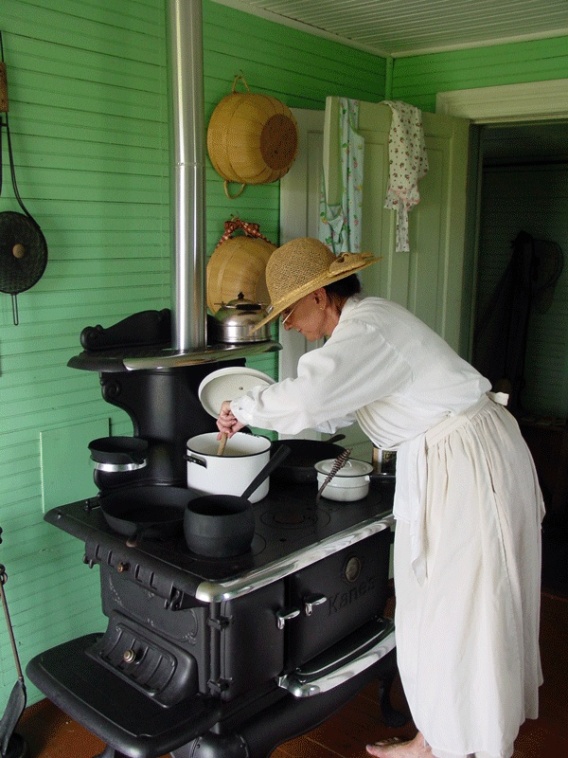 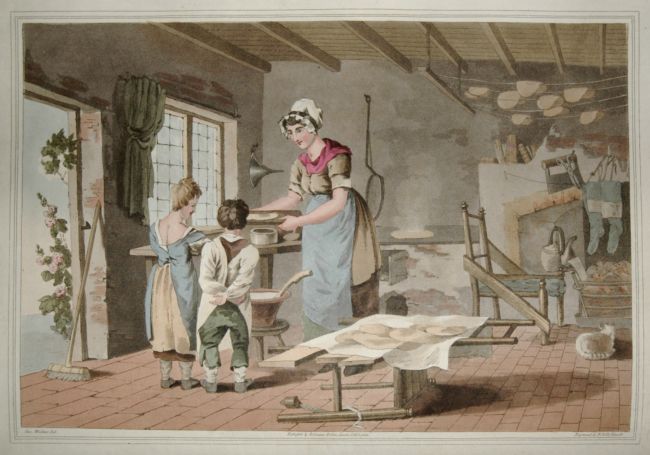 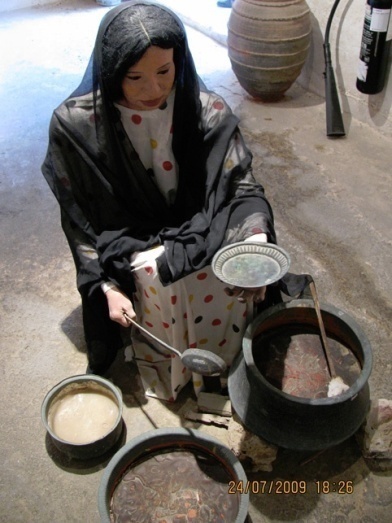 People knew from where their food came from and how it was produced or manufactured. 
In the early days, Muslim scholars were not preoccupied with issues related to Halal and Tayyib in their food and non-food products, to the extent in which Muslim scholars now a day.
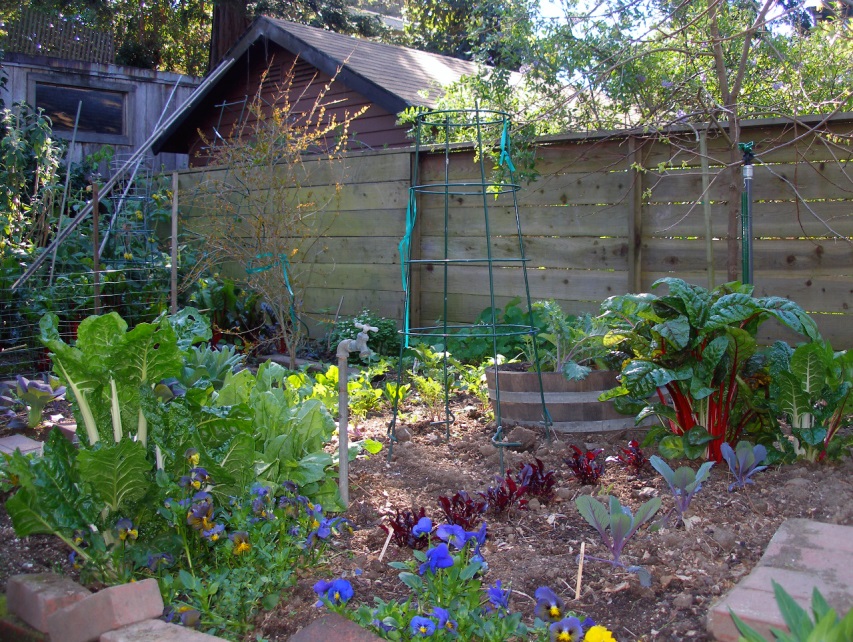 Their farms were in their homes and in the countryside they owned, 
Both were organic and simple.
And they do not use foreign or chemical substances in agriculture.
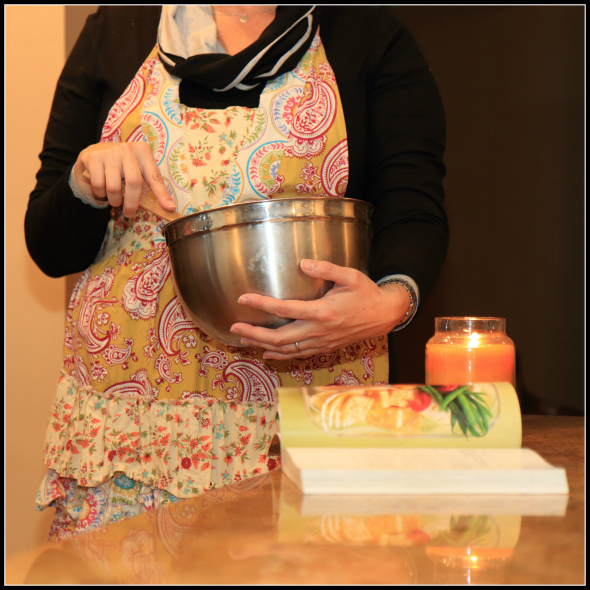 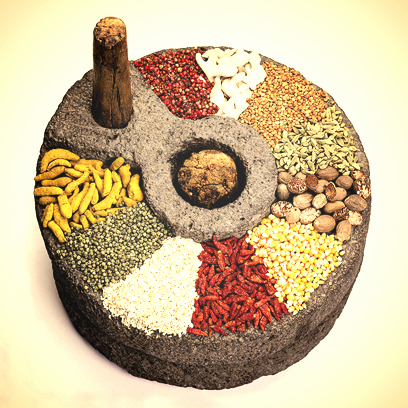 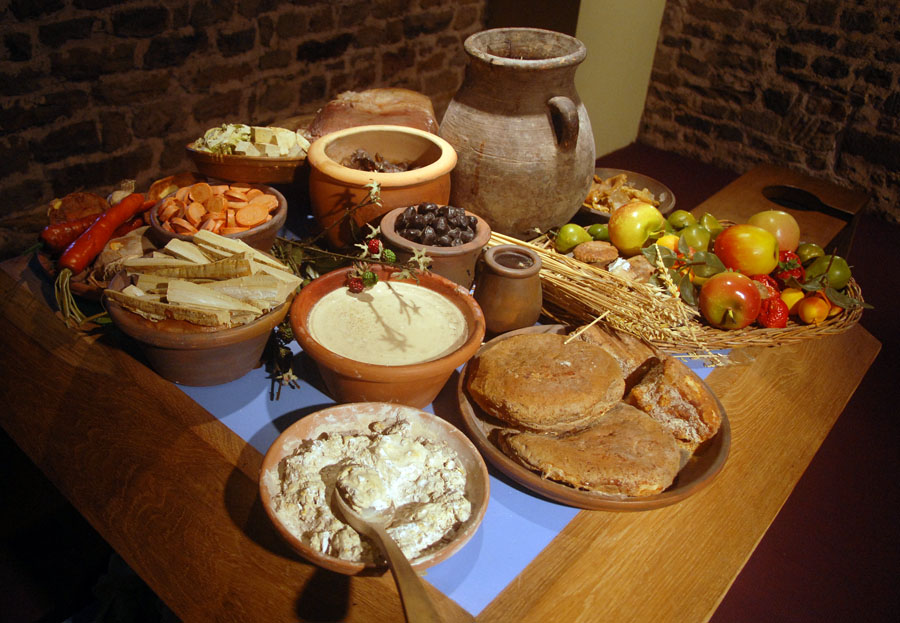 In the past they used to prepare their meals at home
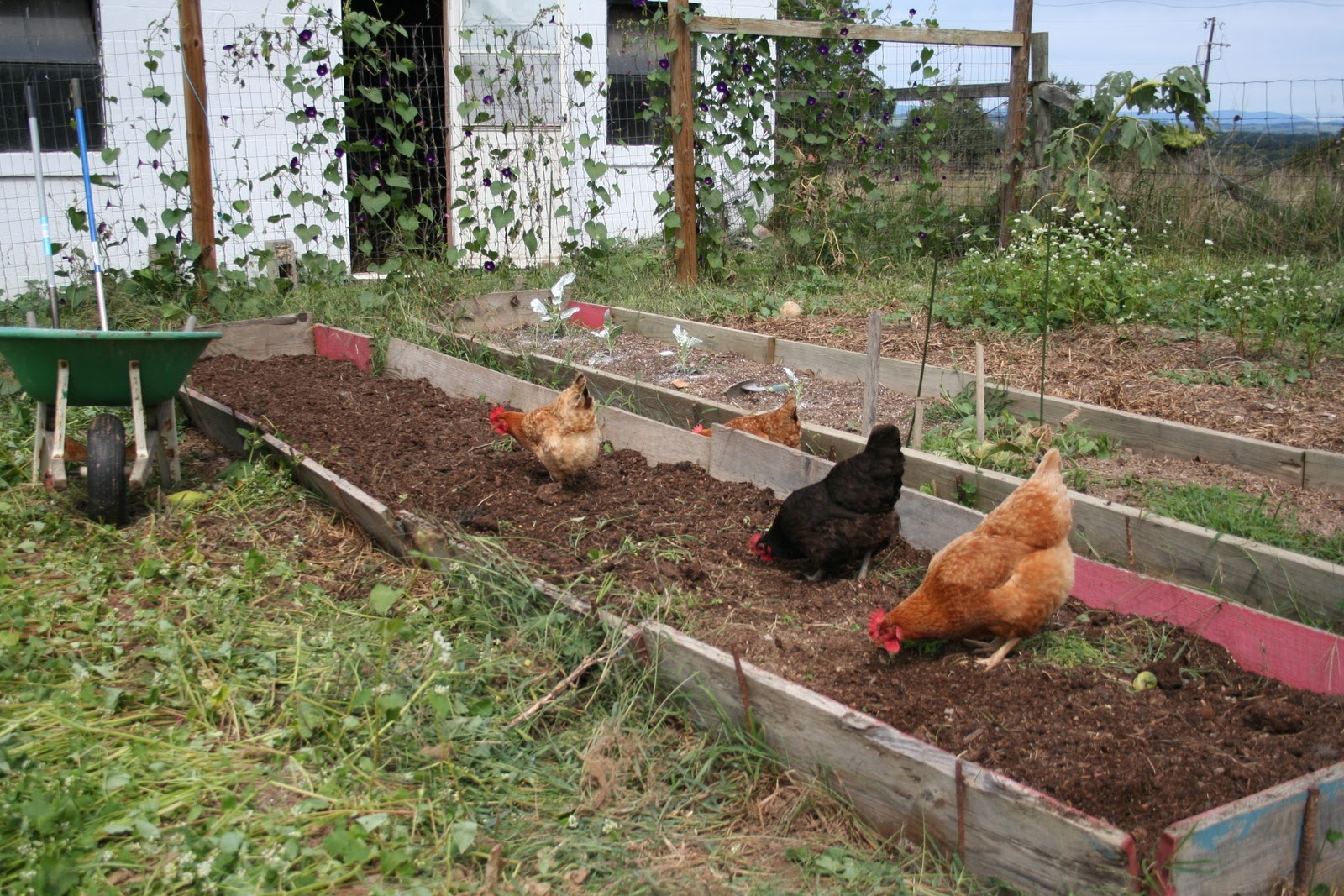 Feed were 100% from plant sources
تقدم في تكنولوجيا الغذاء
However, after the transfer of man from life in the countryside to the cities this has resulted in:
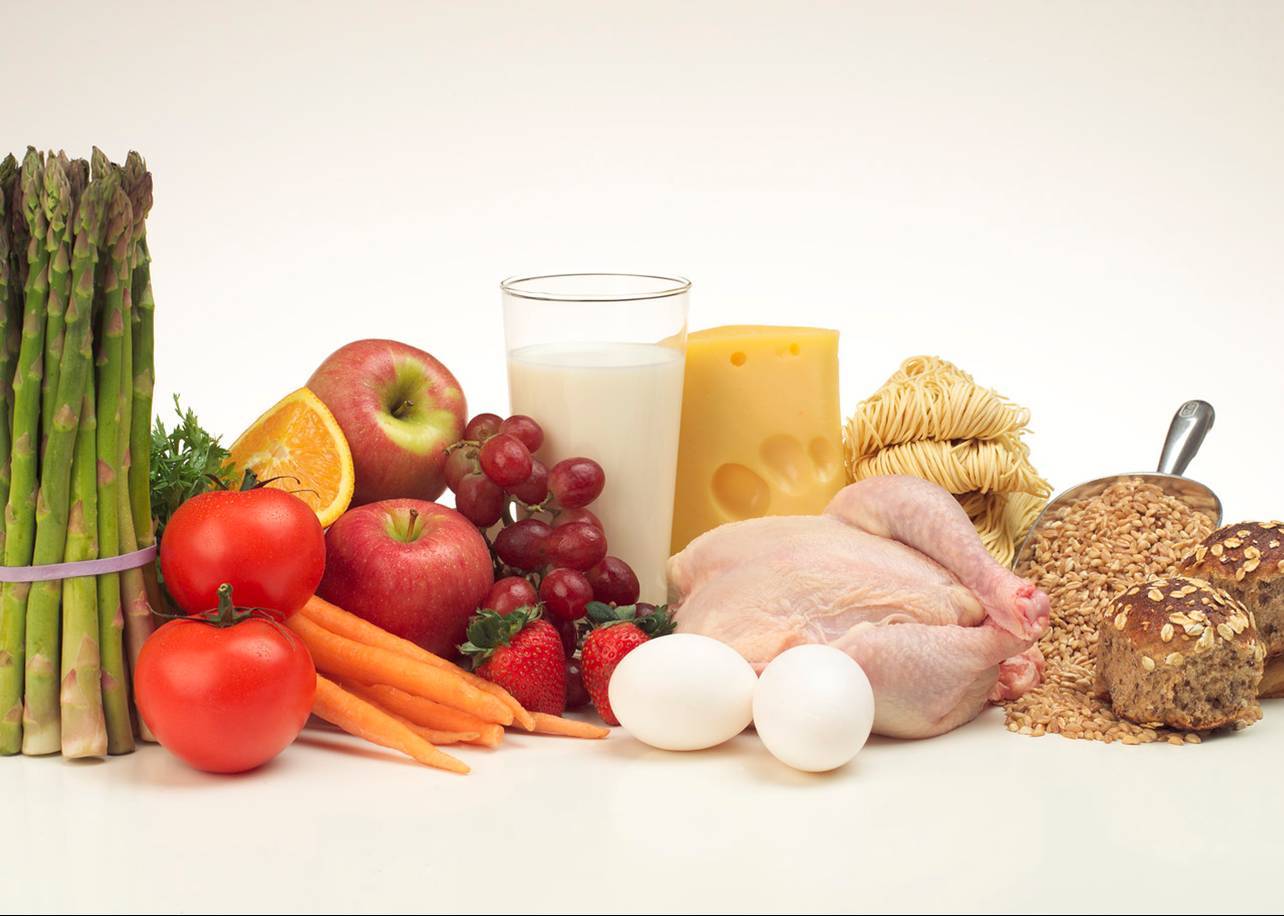 Increase in population
And intensity in agricultural production
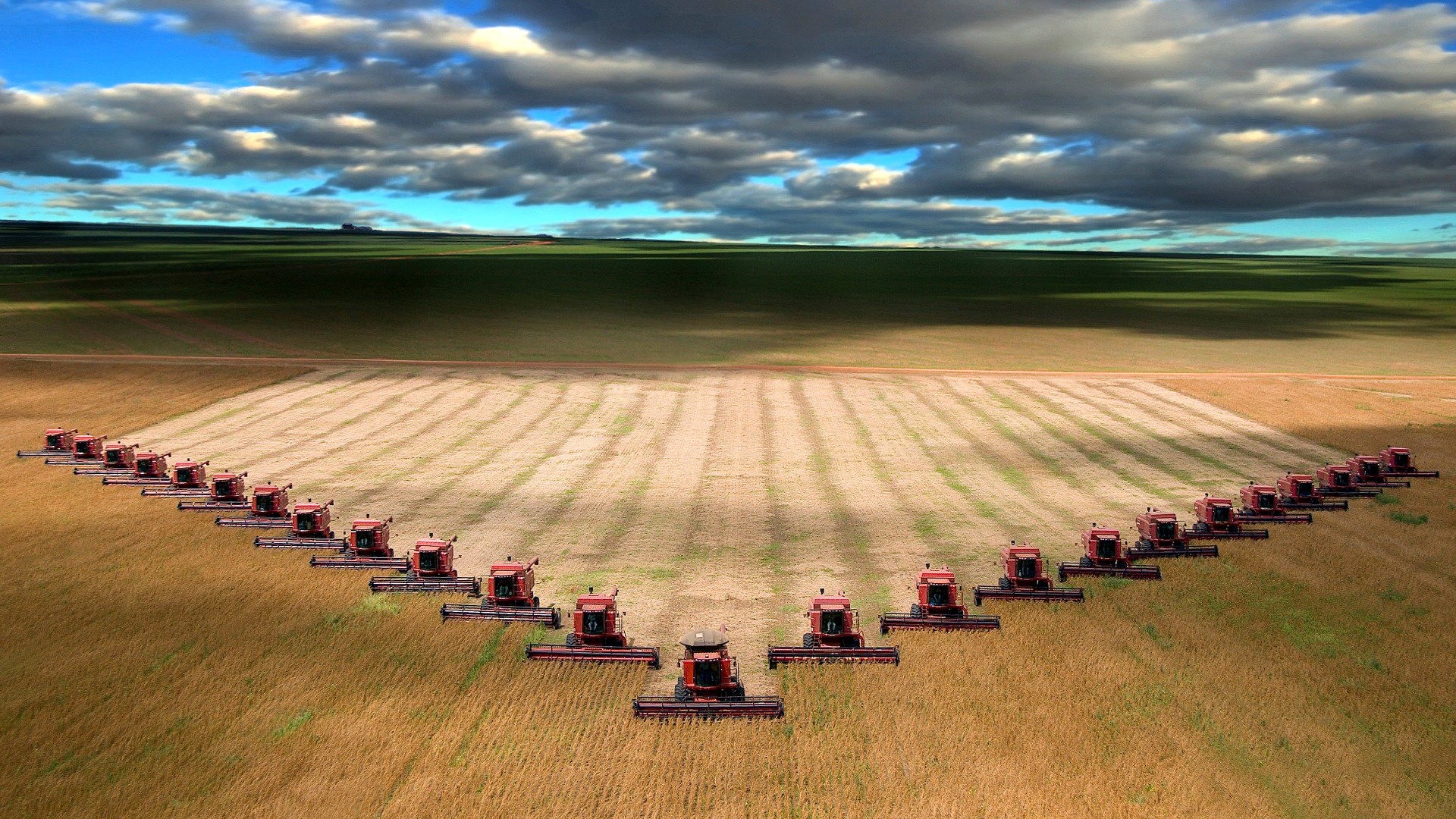 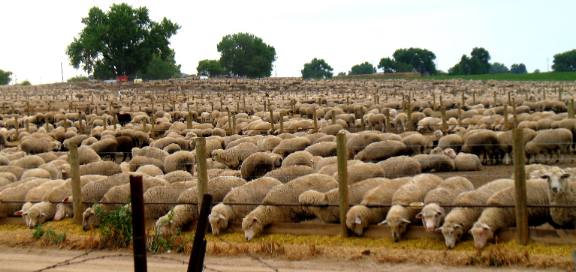 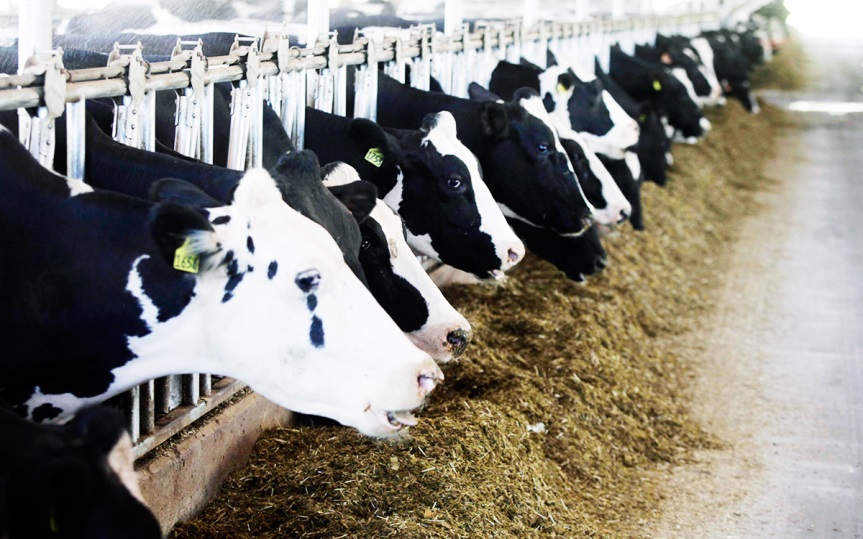 There was a need for an increase in
Sheep production
Beef and dairy cattle production
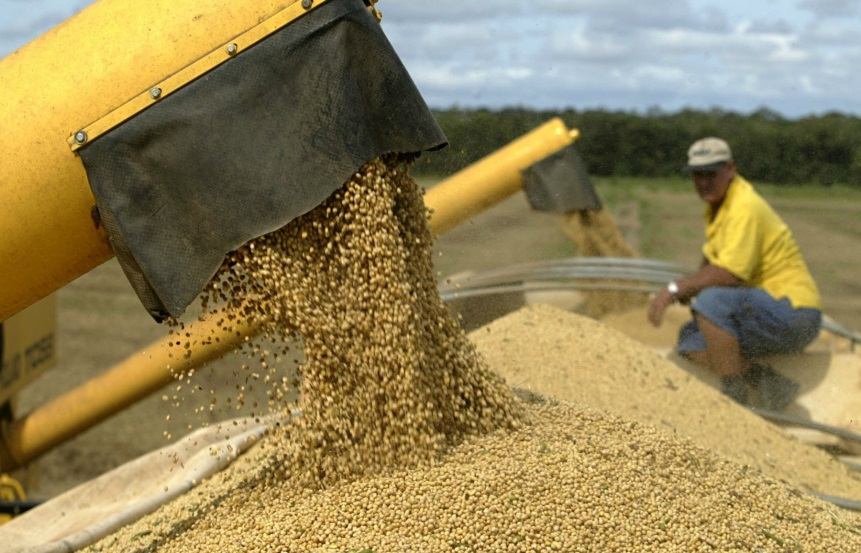 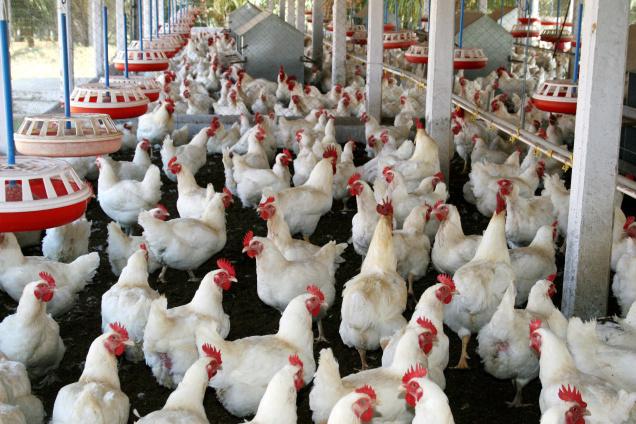 Poultry production and
Wheat production
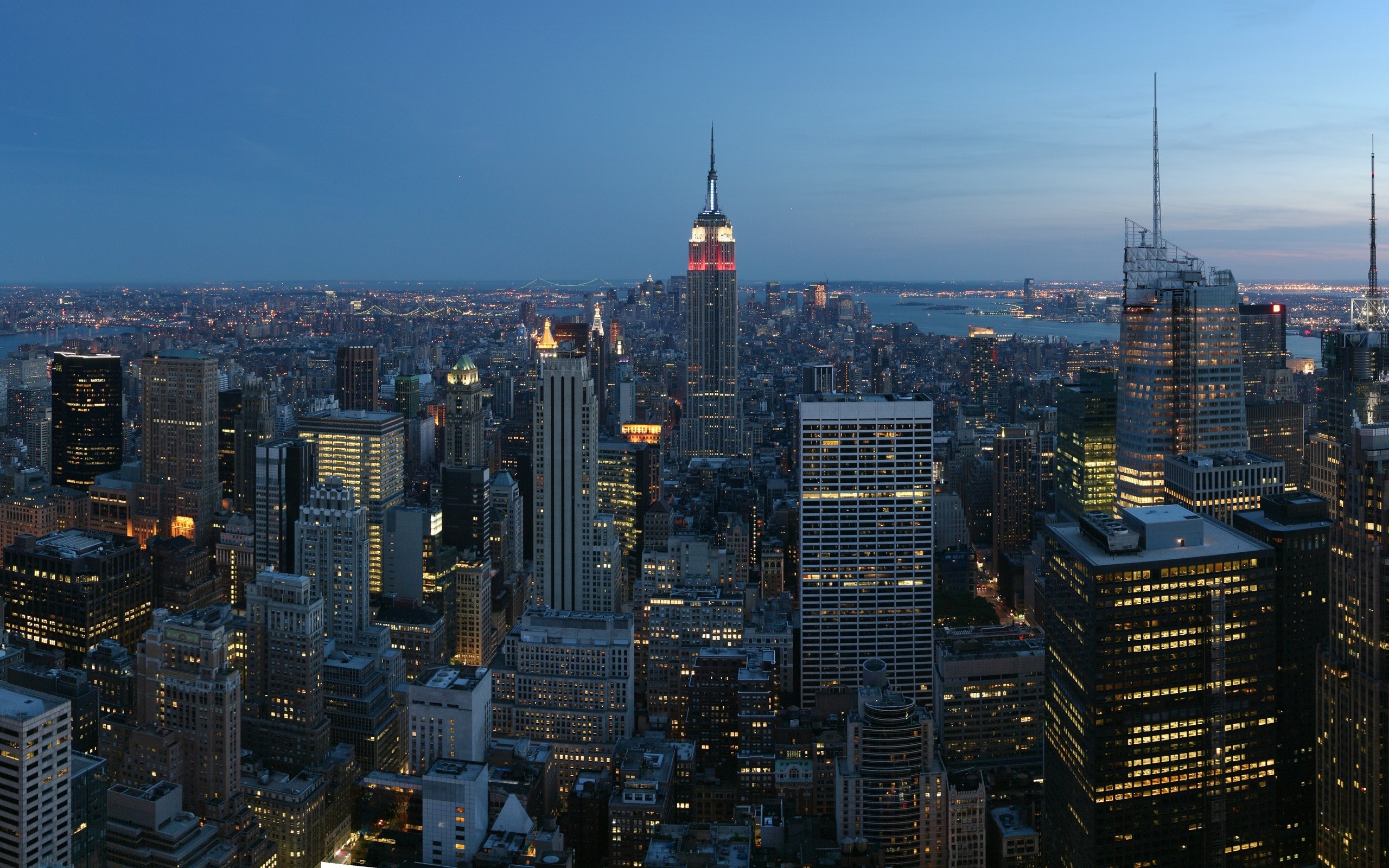 And as a result of civil life style 
and the leaving out of rural life
An advancement in food technology was brought about
And the beginning of the change of our food such as:
The genetic change of food
The production change of food
The processing change of food
The ingredients change of food
The preparation change of food
The eating habits change of food
And the emergence of big companies
that became a part of our daily lives
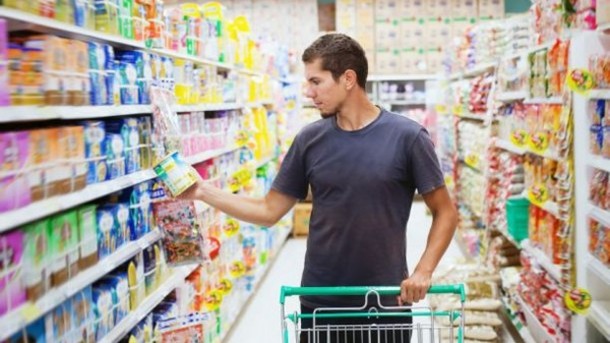 So what are the suspected adverse health effects in non religious ingredients or processes?
These are the main things we are concerned with:
Pork
Alcohol
Processes
Blood
Dead meat
Pork
Scriptures tells us not to eat pork. This has to do with any thing that comes from a pig, the hog, the swine.
People who eat pork chops, ham, bacon for their health sake have to be welling to make some changes. God knows what best for His creatures.
In the scriptures, the pig was prohibited, and it was never considered as a source of food. One of the reason why is may be because the pig was considered unclean and would eat any thing.
A pig eat waste, garbage, and eat his own dead child.  A pig eat other sick and infected animals, they are scavengers.
What's interesting the pig has one of the quickest and poorest digestive system of any animals that it takes only four hours to complete the digestion and that’s not good.
Because the digestive system is so quick and so poor many times the toxins from the food are not properly eliminated and they are stored in the pig’s fat.
That mean that pig can eat all kind of filth and garbage and eat other infections and four hours later it sent to the slaughter and butcher and in a few days it is only a plate at the home of those who eats pig’s meat.
The toxin is not properly eliminated from the pig.
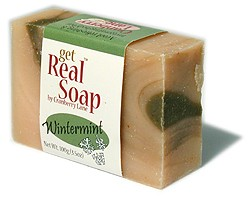 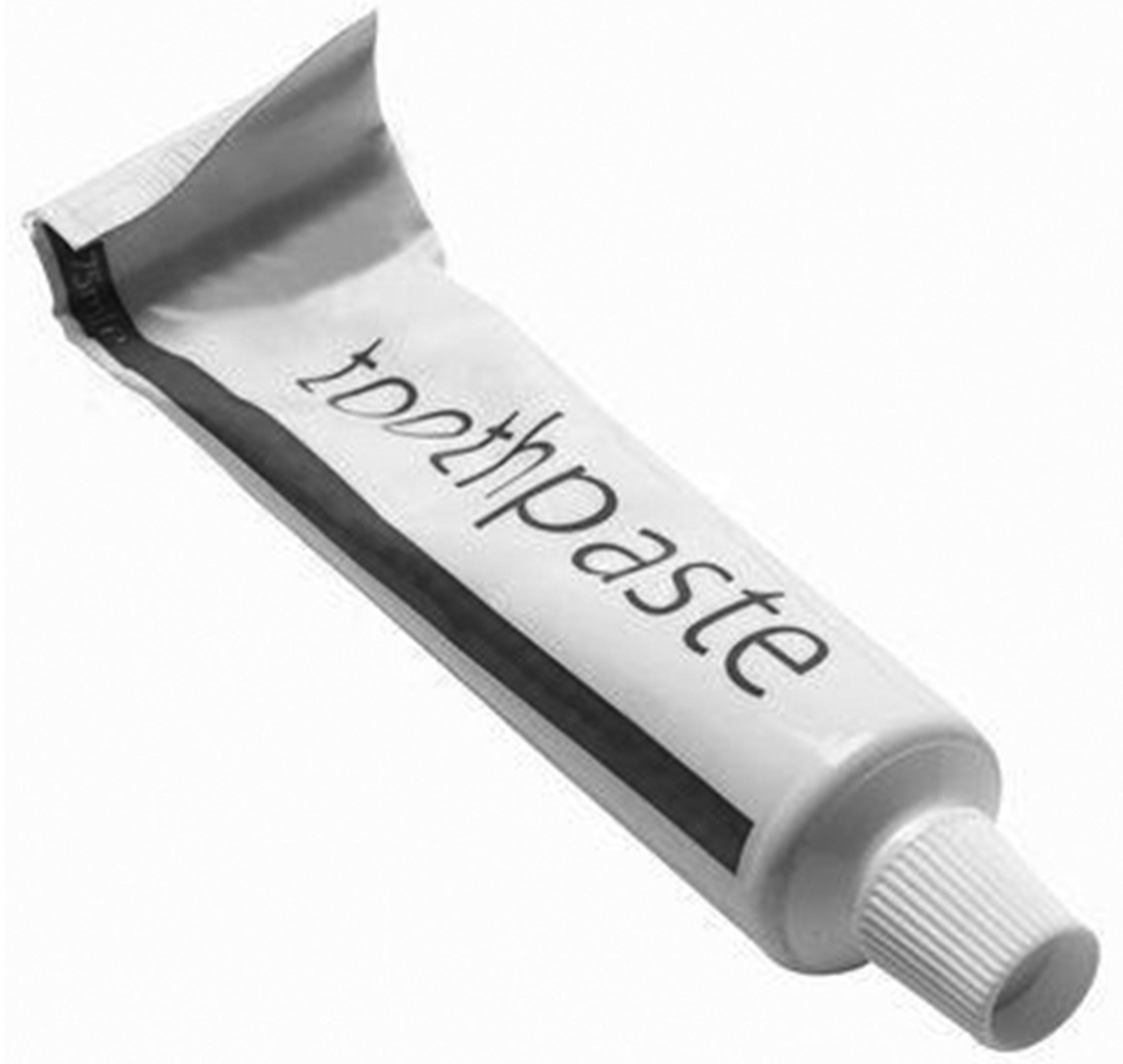 There is a misunderstanding here
 that needs to be clarified
Halal is no longer only for meat but also for products and services
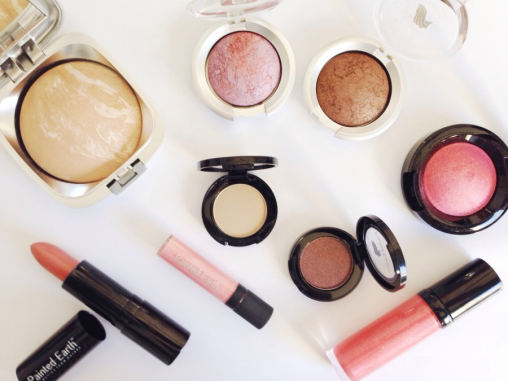 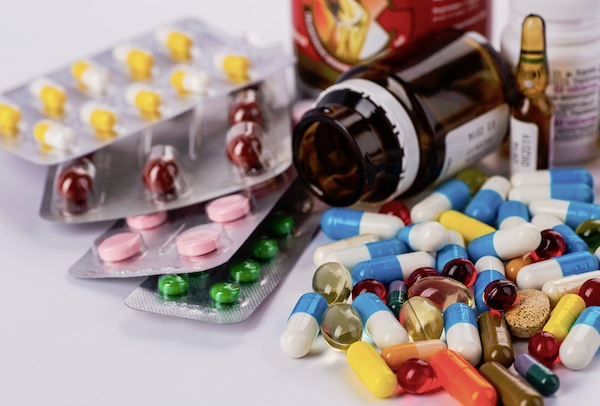 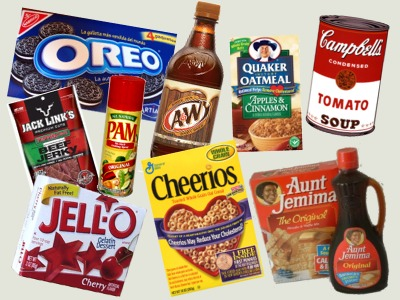 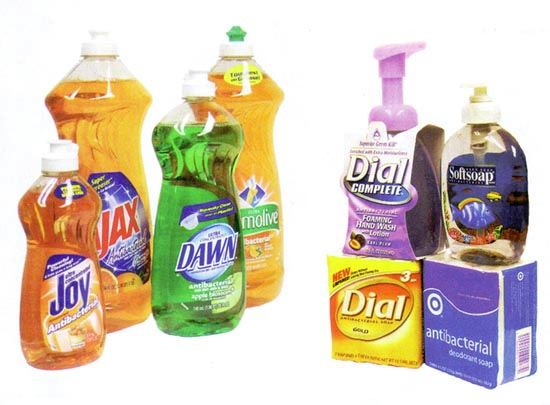 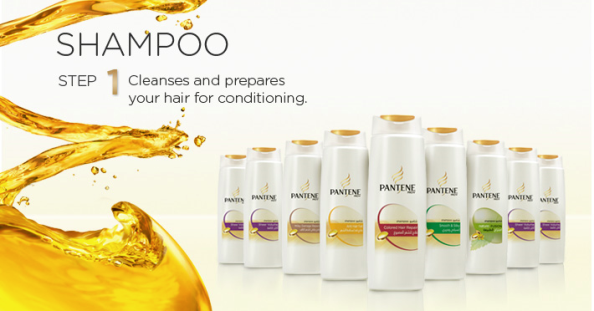 Many food products that we may use on a daily basis in our contemporary world are manufactured from by-products of a pig.
What's proven that
Is the book of Christien Meindertsma from the Netherlands entitled: 
					Pig 05049
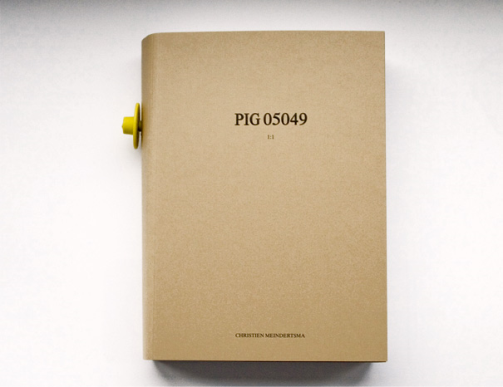 * http://www.christienmeindertsma.com/index.php?/books/pig-05049/
Christine discovered after three years of research on products made of pig parts that there is:
185
Different products that are manufactured from pig by products.
Some of Christine’s unexpected search on pig’s by products that enters manufactured products are the following:
Some types of: bullets, drugs, photographic photocopy papers, heart valves, brakes, chewing gum, porcelain, cosmetics, cigarettes, hair smoothing, antiperspirant deodorant, and even biodiesel was not spared from the pig.
Christine said: If you are a Muslim or Vegans you still consume many products made ​​from pork, which include the following parts:
skin, bones
2. flesh and internal organs <
3. blood, fat, and other parts of pig
Christine then divided pig’s parts into sections based on their uses, and this is what she got:
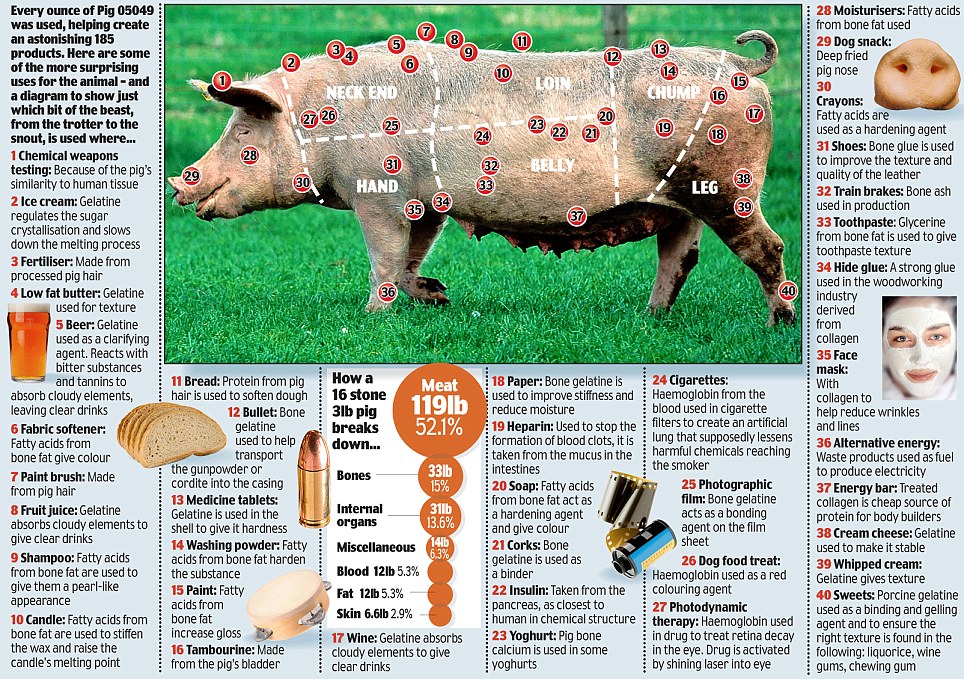 Professor Hans in his biological therapy has based his observations on the Germans before and after the consumption of pork products, and this is what he found:
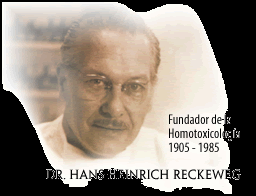 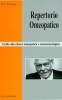 Eating pork may causes tension, stress, fatigue and toxicity
Hans-Heinrich Reckeweg, 1983. The Adverse Influence of Pork Consumption on Health. Biological Therapy Vol.1 No. 2 1983 http://www.firstchurchoftheinternet.org/studies/eatingpork.htm
Alcohol
Alcohol is used in the production of food and non-food components such as:
Vanilla: where alcohol is used to extract vanilla falvour from the vanilla beans and in the West, by law vanilla contains 35 to 50% alcohol.
Food flavors.
Food colors
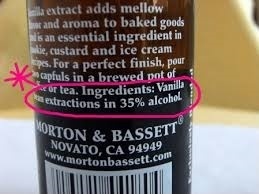 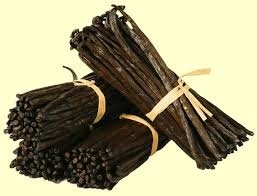 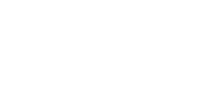 Now, if you bake gooey brownies and like them super soft in the middle, we can't guarantee that 100% of the alcohol in the vanilla is evaporated out of your goods.
And of course if you use vanilla (or any extract) in a cold item such as Vanilla ice-cream, the alcohol will remain.
https://lagrima.com/blogs/news/10179737-is-there-alcohol-left-after-i-bake-with-vanilla-extract
Although alcohol affects every member of the body, its effect is most on the liver.
2) Alcohol causes impaired liver capacity to metabolize fats and thus accumulate fat in the liver and damage it by cirrhosis.
3) Alcohol intake increases the risk of arthritis.
4) Alcohol intake increases blood pressure, blood lipids, risk of stroke, and heart disease, especially with addicts.
5) Intake of alcohol may raise the level of sugar in the blood.
6) Alcohol causes depression, anxiety and insomnia.
Interesting personal explanation on why would Judaism and Christianity current scriptures allow the drinking of a little amount of alcohol and permitted to the extent that it does not lead to lost of mind/conscious.
In Islam, Alcohol is not allowed to be drank at all at any amount, however, some juices may naturally develop minute amounts of alcohol trapped inside the bulb of the juice as a natural preservative  i.e. not liberated into the juice.
In Islam such juices are not allowed to be drank if Alcohol is liberated from the bulb to its juice and reaches a % that caused lost of mind, a sign of that is the production of Co2 gas (i.e. bubbling juice).
So this may be was the case in the original scriptures of Judaism and Christianity that alcohol originally was not allowed at any amount and forbidden and with time those scriptures were fabricated to allow the drinking of the actual wine containing Alcohol but at a small amount.
Alcohol in finished food
A study by a team of researchers at the University of Idaho, Washington State University, and the US Department of Agriculture's Nutrient Data Laboratory calculated the percentage of alcohol remaining in a dish based on various cooking methods. The results are as follows:
alcohol added to boiling liquid and removed from heat: 85% alcohol retained
alcohol flamed: 75% alcohol retained 
 no heat, stored overnight: 70% alcohol retained 
 baked, 25 minutes, alcohol not stirred into mixture: 45% alcohol retained 
 baked/simmered, alcohol stirred into mixture: (see table)
https://en.wikipedia.org/wiki/Cooking_with_alcohol
https://www.nal.usda.gov/sites/default/files/fnic_uploads/Alcohol-Retention.pdf
Processes
How are the birds and animals processed before slaughtering?
The law in Europe requires that all animals and birds must undergo pre-slaughtering methods (i.e. stunned) to render them, as they claimed, unconscious or dead before they bleed*.
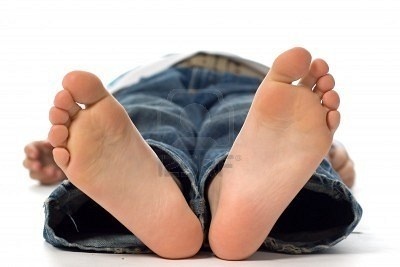 Lately, there is a call from HAS** for an effective stunning, i.e. complete death of birds before slaughter, i.e. stun-to-kill.
*V. Sante, G. Le Pottier, T. Astruc, M. Mouchonie`re, and X. Fernandez (2000). Effect of Stunning Current Frequency on Carcass Downgrading and Meat Quality of Turkey. Poultry Science 79:1208–1214.
**HAS = Human Slaughter Association (has.org.uk)
Examples of pre-slaughtering methods (or stunning methods)
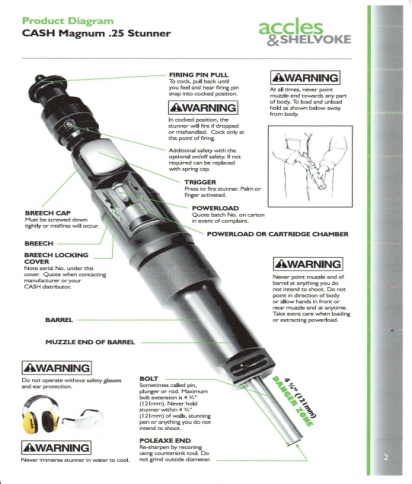 Captive-bolt shot into the brain
Mushroom gun shot into the head*
Electric stunning using a water-bath
Electric shock
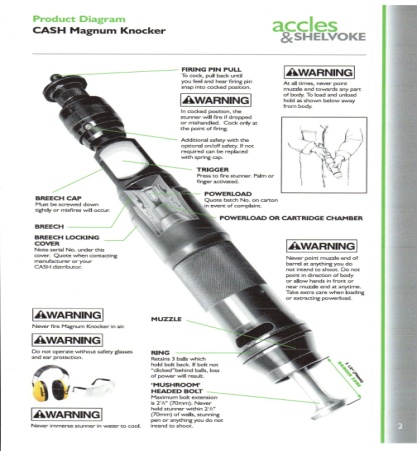 Controlled atmosphere Killing (CAK)              using gas mixtures.
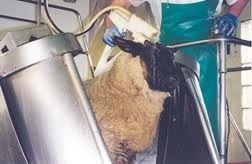 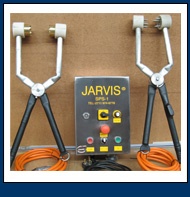 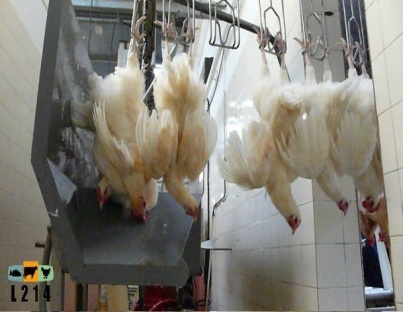 *Percussion stunning ,or air gun stunning
All of these methods can have: adverse health effects1 and downgrade meat quality2. *
Stunning methods causes visual effects such as bruising1 and hemorrhages (blood splash)2, and bruising3, pelt burn in sheep4, bone fractures5, color changes caused by Dark Firm and Dry meat, DFD6 as well as those manifested in eating quality such as toughness.
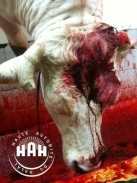 * Effects of slaughter method on carcass and meat characteristics in the meat of cattle and sheep, Dr M.Haluk ANIL, http://www.eblex.org.uk/wp/wp-content/uploads/2013/04/slaughter_and_meat_quality_feb_2012-final-report.pdf 
** Private conversations
Bruising in cattle may occur during heavy falls after stunning.
During electrical stunning blood pressure changes, and convulsions can cause ruptures and hemorrhages where blood leak out of: vessels1 and small veins2 into the muscle.
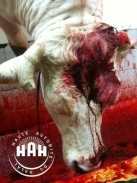 * Effects of slaughter method on carcass and meat characteristics in the meat of cattle and sheep, Dr M.Haluk ANIL, http://www.eblex.org.uk/wp/wp-content/uploads/2013/04/slaughter_and_meat_quality_feb_2012-final-report.pdf 
** Private conversations
stunning methods may also have effects on animal welfare  (i.e. causes pain to the live animal/birds) 1 , as well as on public health2 especially as a result of the BSE threat this was based on studies using experimental contamination with marker bacteria.
Stunning methods may ultimately lead to animal death within a period of time that varies between one animal to another animal from minutes - days. **
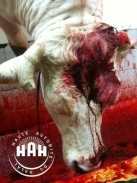 * Effects of slaughter method on carcass and meat characteristics in the meat of cattle and sheep, Dr M.Haluk ANIL, http://www.eblex.org.uk/wp/wp-content/uploads/2013/04/slaughter_and_meat_quality_feb_2012-final-report.pdf 
** Private conversations
At higher stunning frequencies (1500Hz) chickens will recover back to clear signs of life that is breathing and moving after 16 seconds and 57 seconds respectively after stunning*.
The question here: Is the living status of the stunned bird or animals at high frequencies at the time of slaughter i.e. not breathing or not in a motional state will meet the demands of religious slaughter?
*Gregory, N. G., L. J. Wilkins, and S. B. Wotton, (1991). Effect of electrical stunning frequency on ventricular fibrillation, downgrading and broken bones in broilers, hens and quails. Br. Vet. J. 147:71–77.
Blood
Because blood is the best environment for the growth of bacteria and microbes, and contains a high percentage of toxic carbon dioxide, and uric acid.
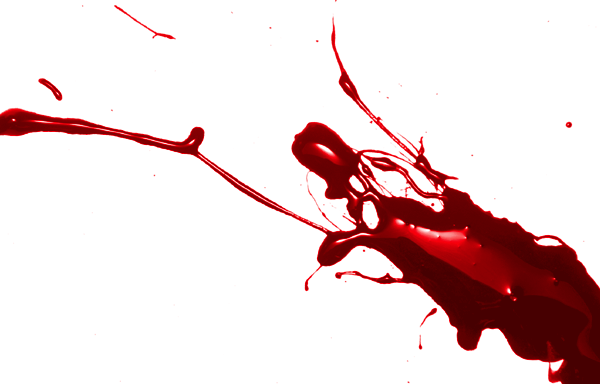 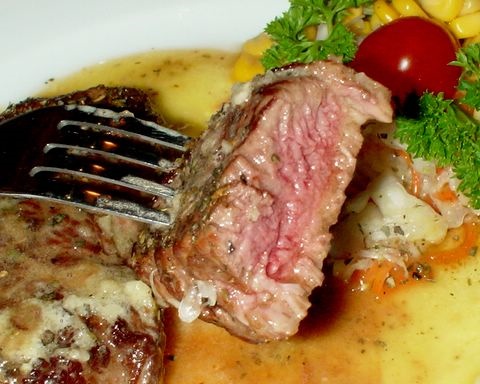 And because the heat of cooking used  does not enter all the cooked meat particles.
Then still part of the poorly cooked meat at risk from pathogenic bacteria that may still exist  due to its initial present in the blood after slaughtering stunned animal.
http://able2know.org/topic/202098-1
Dead meat
There are other health risks with stunned meat that is the eating of dead meat, i.e. slaughtering will be of no value with dead animal.
So, what is the adverse health effect when eating dead meat?
When sacrificial animal die, bacteria will transmit across the gut very quickly, so there is a need to slaughter the animal when they are fully alive and eviscerate   نزع الأحشاء quickly to prevent infections.
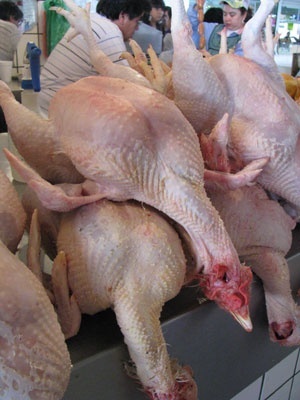 http://www.backyardchickens.com/t/697920/dead-meat-bird-okay-to-eat
Sheikh Prof. Nasser bin Abdullah Al Maiman has said*
On the basis of what have been said on the use of stunning
It is better not to resort to any method of loss of consciousness; we should close the door of its discussion once and for all; as if we opened it both lawful safe and unlawful unsafe things will  be entered.
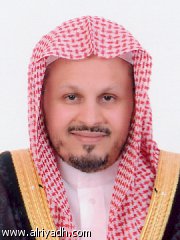 * Professor of Higher Islamic Studies, Umm Al-Qura University, Makkah, and a member of the Shura Council, Saudi Arabia
What are the critical components of religious nature that must be avoided in food and non-food products?
Alcohol
 Najis materials (dead, insects, urine substances)
 Ingredients of animal origin such as:
Animal tissues (Flesh, bone, skin)
Plasma (blood)
Gelatin
Fat
Glycerin
Fatty acids
Amino acids
Enzymes (Rennet in cheese, media used in microbial cultures)
Composition of DNA (nucleotide)
The Halal concept
The Halal concept may be looked at as a reference guideline to control safety1 and quality2 of consumable materials from production to consumption.
Consumable materials could range from food1, beverages2, cosmetics3, medicine4 and personal care products5 for human to feed for animals.
Halal is more than just a label? It is a guarantee of quality, safety and cleanliness for everyone
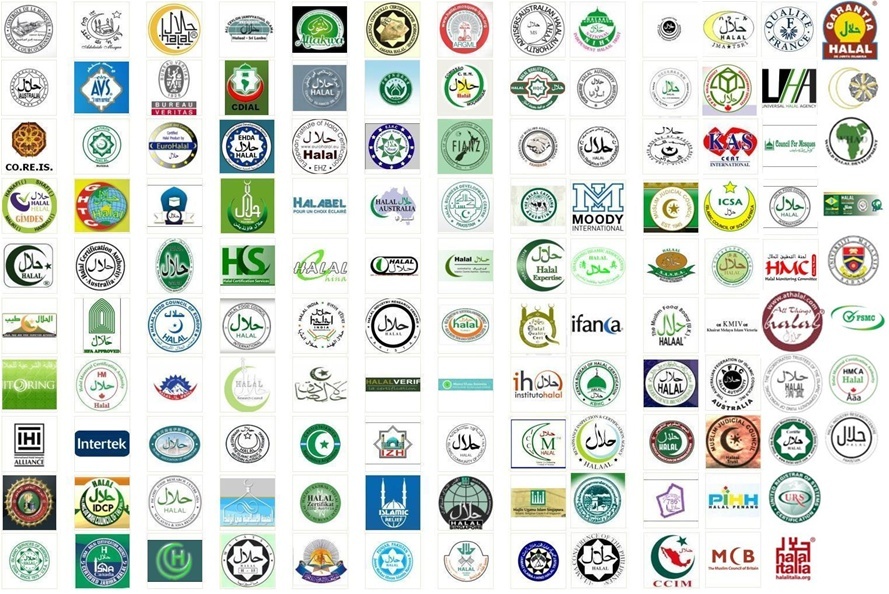 Halal is for everyone not just for Muslim Consumers, but for any Consumer who is looking for Integrity1, Quality2, and Purity3 in their lifestyle products.
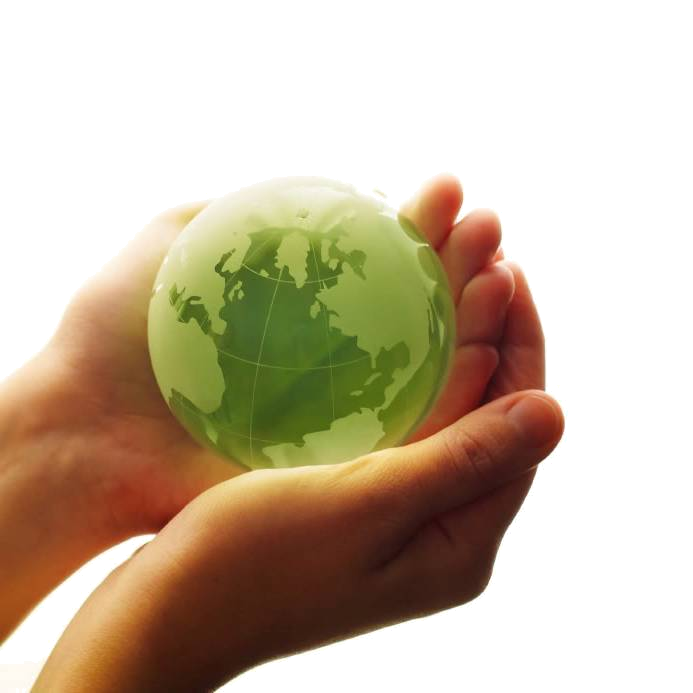 Recommendations
we should encourage companies to compete on providing Halal/religious products. 
Muslim consumers should be educated on Halal terminologies and their applications in their life. 
Muslim consumers should not rely in Halal totally on their governmental control agencies, they must depend on themselves questioning before they buy. 
Muslim scholars in any geographical region for the sake guidance of their Muslim followers should unite on strong evidences on one opinion with regard to Halal and Haram.
References
V. Sante, G. Le Pottier, T. Astruc, M. Mouchonie`re, and X. Fernandez) 2000(. Effect of Stunning Current Frequency on Carcass Downgrading and Meat Quality of Turkey. Poultry Science 79:1208–1214.
Rizwan Khalid of Bristol University.
Gregory N.G. & Wotton S.B. (1990). Effect of stunning on spontaneous physical activity and evoked activity in the brain. British Poultry Science. 31: 215-220.
Gregory, N. G., and S. B. Wotton (1987). Effect of electrical stunning on the electroencephalogram in chickens. Br. Vet. J.: 143, 175-183.
S. Prinz, G. Van Oijen, F. Ehinger, A. Coenen and W. Bessei (2010). Electroencephalograms and physical reflexes of broilers after electrical waterbath stunning using an alternating current. Poult Sci. 89:1265-1274. 
Kettlewell, P.J. and Hallworth R.N. (1990). Review paper, Electrical stunning of chickens. J. agric. Engng Res. 47, 139-151.
M. Mouchoniere` RE, G. Le Pottier, and X. Fernandez (1999). The Effect of Current Frequency During Waterbath Stunning on the Physical Recovery and Rate and Extent of Bleed Out in Turkeys. Poultry Science 77:485–489. 
Regulations:  Council regulations (EC) No 1099/2009 of 24 September 2009 on the protection of animals at the time of killing. Official Journal of the European Union. http://eur-lex.europa.eu/JOHtml.do?uri=OJ:L:2011:040:SOM:EN:HTML 
Gregory, N. G., L. J. Wilkins, and S. B. Wotton, (1991). Effect of electrical stunning frequency on ventricular fibrillation, downgrading and broken bones in broilers, hens and quails. Br. Vet. J. 147:71–77.
Sayda A. M. Ali, Hyder O. Abdalla, and Ibrahim M. Mahgoub: Effect of slaughtering methods on the keeping quality of broilers chickens meat (email: saydamhmmd@yahoo.com)
Zabh Halal VS. Stunning Method, By:  Dr Jawad Hidmi (PhD)
http://azkahalal.files.wordpress.com/2013/02/arabic_version_of_halal_culture_presentation_2013.pdf
http://azkahalal.files.wordpress.com/2012/06/gimdes-2012_dr-hani-al-mazeedi1.pdf
http://www.asidcom.org/IMG/pdf/L20-_Hani_M-_Al-Mazeedi_Arabic_English_2.pdf
http://www.asidcom.org/IMG/pdf/L1-_Darhim_Dali_Hashsim.pdf
http://www.asidcom.org/IMG/pdf/L26-_Dr-_Irfan_Sungkar.pdf
http://azkahalal.files.wordpress.com/2014/05/kisr-halal-2014-mariam-abdulatif.pdf
https://en.wikipedia.org/wiki/Cooking_with_alcohol
https://www.nal.usda.gov/sites/default/files/fnic_uploads/Alcohol-Retention.pdf
Effects of slaughter method on carcass and meat characteristics in the meat of cattle and sheep, Dr M.Haluk ANIL, http://www.eblex.org.uk/wp/wp-content/uploads/2013/04/slaughter_and_meat_quality_feb_2012-final-report.pdf 
Private conversations
https://lagrima.com/blogs/news/10179737-is-there-alcohol-left-after-i-bake-with-vanilla-extract
البخاري : الشركة (2488) , ومسلم : الأضاحي (1968), والترمذي: الأحكام والفوائد (1491), والنسائي: الضحايا (4410), وأبو داود: الضحايا (2821), وأحمد (3/463.(
الموسوعة الفقهية، الجزء التاسع والثلاثون، ص 324، وزارة الأوقاف والشئون الإسلامية، دولة الكويت.
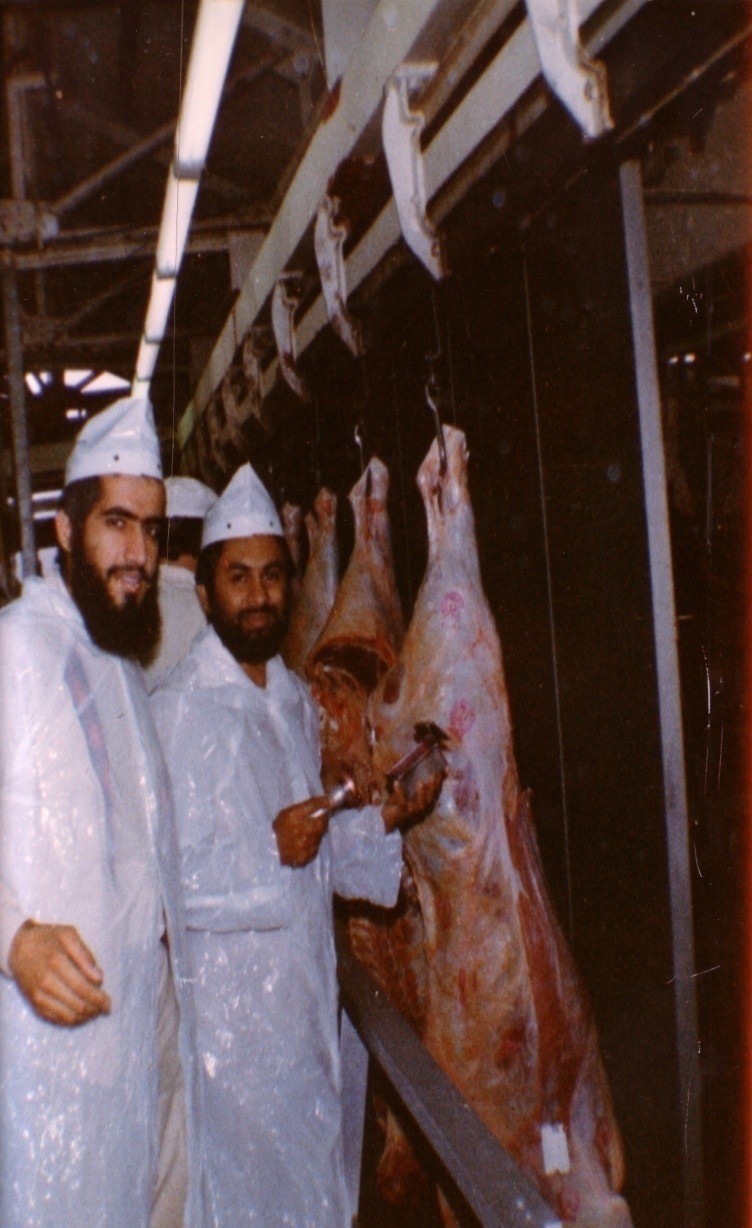 Thank You for your kind attention
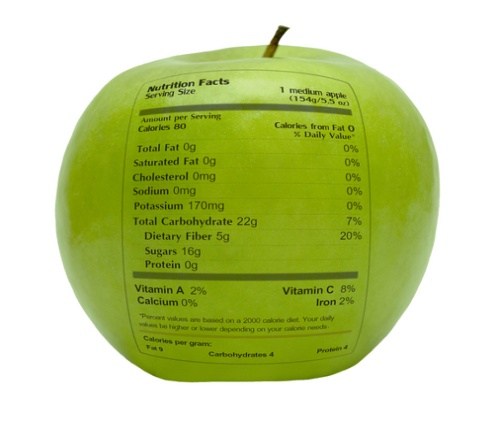 سبحنك اللهم وبحمدك أشهد أن لا إله إلا أنت، أستغفرك وأتوب إليك
د. هاني منصور المزيدي 
مع الأخ أمجد محبوب في أستراليا سنة 1981
Dr. Hani Mansour Al-Mazeedi
With brother Amjad Mahboob in Australia in 1981
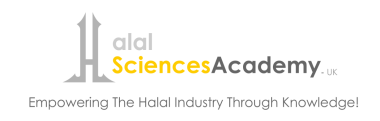 www.HalalEA.com

Trademarks, icons, images belong to their respective owners.
© Halal Sciences Academy Limited